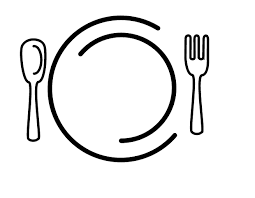 Ēdināšanas sistēma skolās
Miķelis Grīviņš, dr.soc
Baltic Studies Centre, researcher
mail: mikelis.grivins@gmail.com
Rīga, 2016
Neliels ievads
Ilustrētie dati iegūti EU FP7 Transmango projekta ietvaros.

Trīs lietas, par kurām es runāšu:
Situācija šobrīd;
Skolu ēdināšanas politika;
Rīcības virzieni.
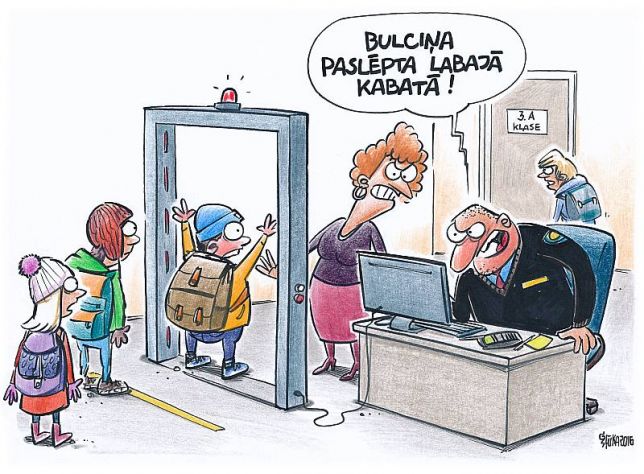 Skolu ēdināšana (skolēnu %)
- Šīs aplēses ir balstītas uz datiem, kuros var būt kļūdas, bet kopumā tiem vajadzētu reprezentēt esošo situāciju.
- Mazi pašvaldības ēdinātāji galvenokārt darbojas mazajās skolās (zem 100 skolēni).
- Lielie TOP10 ēdinātāji galvenokārt darbojas lielajās skolās (virs 300 skolēniem).
- Kopumā šķiet, ka lielie uzņēmumi iegūst arvien stabilāku vietu.
- Dati ļauj izdarīt secinājumus par skolu ēdinātāju stratēģijām un sadarbību ar pašvaldībām.
Dati: PVD datu bāzes un IZM dati par izglītības iestādēm
[Speaker Notes: 1.42 mainās sadalījumā]
TOP 10 uzņēmumi
Dati: PVD datu bāzes un IZM dati par izglītības iestādēm un Lursoft
Par skaidrojumiem
Analizēt situāciju jebkurā līmenī ir ļoti grūti, jo:
Dokumentācija par ēdināšanu krājas vienlaicīgi dažādās vietās;
Uzkrātie dati par kopējo situāciju tiek vāji kontrolēti;
Iepirkumu dokumentācija neļauj izdarīt secinājumus par reformu efektivitāti.
Problemātiskie dati:
Datos par skolu ēdināšanu nesakrīt skolu adreses ar IZM sniegtajām adresēm;
Dažas no sarakstā esošajām skolām ir likvidētas, bet citas – reorganizētas;
Saraksti ir nekonsekventi, ja skatās, kuras izglītības iestādes ir ieļautas;
Arī jēdzieni ir lietoti nekonsekventi.
[Speaker Notes: Daudzas no problēmām izprast kopējo situāciju rodas no pārvaldes reakcijas uz problēmām, nevis sistemātisku problēmas analīzi.]
Politikas salāgojamība
Kopīgais:
- Visas prakses ievieš pašvaldība
- Visos gadījumos ir viens ieinteresēto pušu loks
- Visos gadījumos ir novērojams pārrāvums starp skolu un pašvaldību
Iepirkums
Skolu maltītes
Šobrīd uz tirgu vērsts instruments.
Politika: Publiskais iepirkums
Galvenais veicinātājs: Zemkopības ministrija
Galvenā kritika:
Centrālie jautājumi: ekonomiskās intereses aizsedz citus skolu maltīšu aspektus; praktiskas pieredzes nepieciešamība; konkurences kritēriji; vāja un nesaskaņota kontrole
Bezmaksas maltītes
Pārtikas kvalitāte
Uz labklājību un vienlīdzību vērsts instruments
Politika: MK noteikumi par brīvpusdienām, pašvaldību noteikumi
Galvenais atbalstītājs: Labklājības ministrija, pašvaldības
Galvenā kritika: nav
Centrālie jautājumi: zems finansējums, augoša nevienlīdzība starp pašvaldībām, nemotivēti piegādātāji, vājas zināšanas par veidiem, kā veicināt skolēnu interesi par maltītēm,
Uz sabiedrības veselību un tirgus pārmaiņām vērsts instruments
Politika: noteikumi, kuri regulē skolu ēdināšanu
Galvenais veicinātājs: Veselības ministrija
Galvenā kritika:
Centrālie jautājumi: produktu trūkums, uzņēmēju sagatavotības līmenis, ierobežojoši darījumi starp skolām un piegādātājiem, atkarība no agrāk pieņemtiem lēmumiem, finansējums
[Speaker Notes: Visos virzienos darbojas gan pārvaldības, gan nevalstiksais, gan arī profesionālās organizācijas]
Noteikumu ķīlis
Pēdējo gadu laikā skolu ēdināšana ir piedzīvojusi arvien ciešāku regulējumu.
MK noteikumi par uztura normām
Šī brīža pauze
ZPI
MK noteikmi par uztra normām
[Speaker Notes: Būtu jāpaskatās, lai mēs kaut vai komentārveiīgi pieminam visu galveno – nesaitītie, kā piemēram mārķējums un saistītie, kā piemēram sanitārās normas, kras arī konstanti mainās]
Sekas vājai salāgojamībai
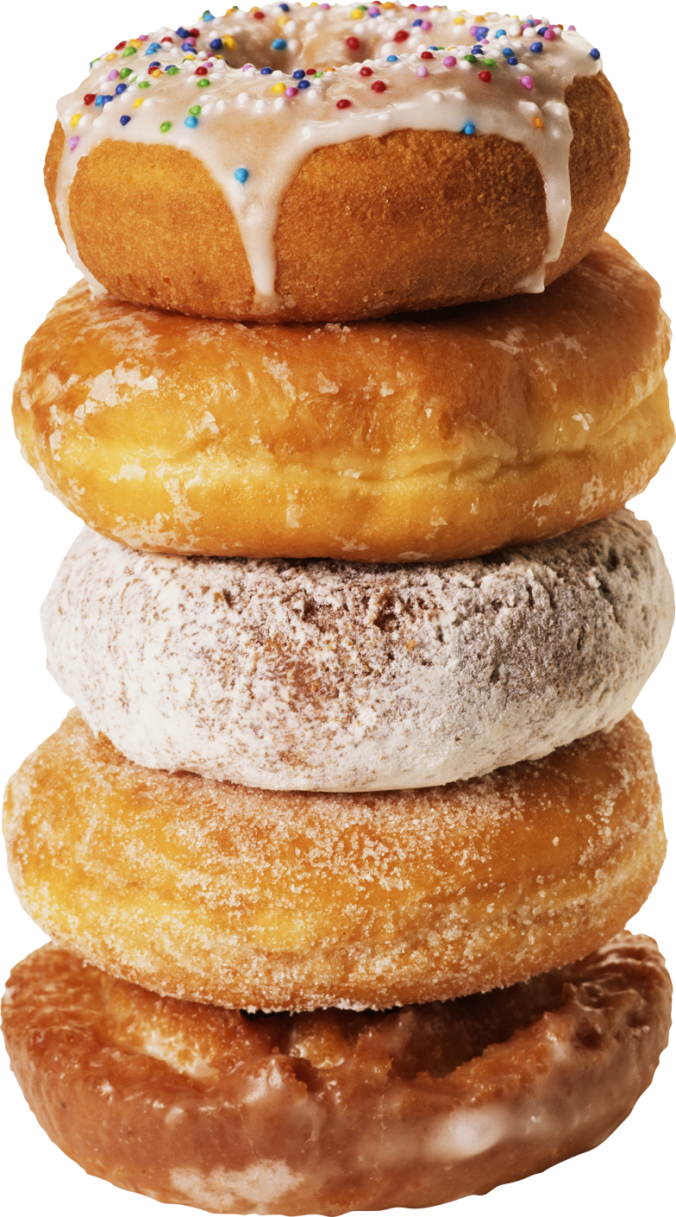 Skolu ēdināšana tiek arvien skrupulozāk regulēta;
Vienlaikus, tā arī tiek decentralizēta;
Pretrunas regulējumā un reālajā situācijā ir veicinājušas neefektīvu politikas ieviešanu;
Savukārt decentralizācija ir veicinājusi nevienlīdzīgas iespējas skolēniem;
Situāciju sarežģī fakts, ka ēdiens skolā nonāk dažādos veidos.
[Speaker Notes: Tas neizbrīna, jo pārmaiņas vieglaķ ir panākt tur, kuri ir liela grupu koncentrācijas]
Ko mēs zinām?
- Iesaistītās atbildīgās grupas izmanto skolu ēdināšanu, lai sasniegtu dažādus, brīžiem pretrunīgus mērķus.
- Dažādi mērķi ir normāla parādība, tomēr diskusijas trūkums, kas mēģinātu salāgot šos mērķus var radīt (un rada) problēmas.
- Divos semināros ar ēdināšanas sektora iesaistītajiem speciālistiem mēs strādājām, lai kopīgi definētu vienotus mērķus, kuriem visi iesaistītie piekristu.
[Speaker Notes: Tas neizbrīna, jo pārmaiņas vieglaķ ir panākt tur, kuri ir liela grupu koncentrācijas]
Skolu ēdināšanas mērķi
Skolu ēdināšanas ekspertu darbseminārā skolēnu ēdināšanas sistēmai izvirzītie mērķi:
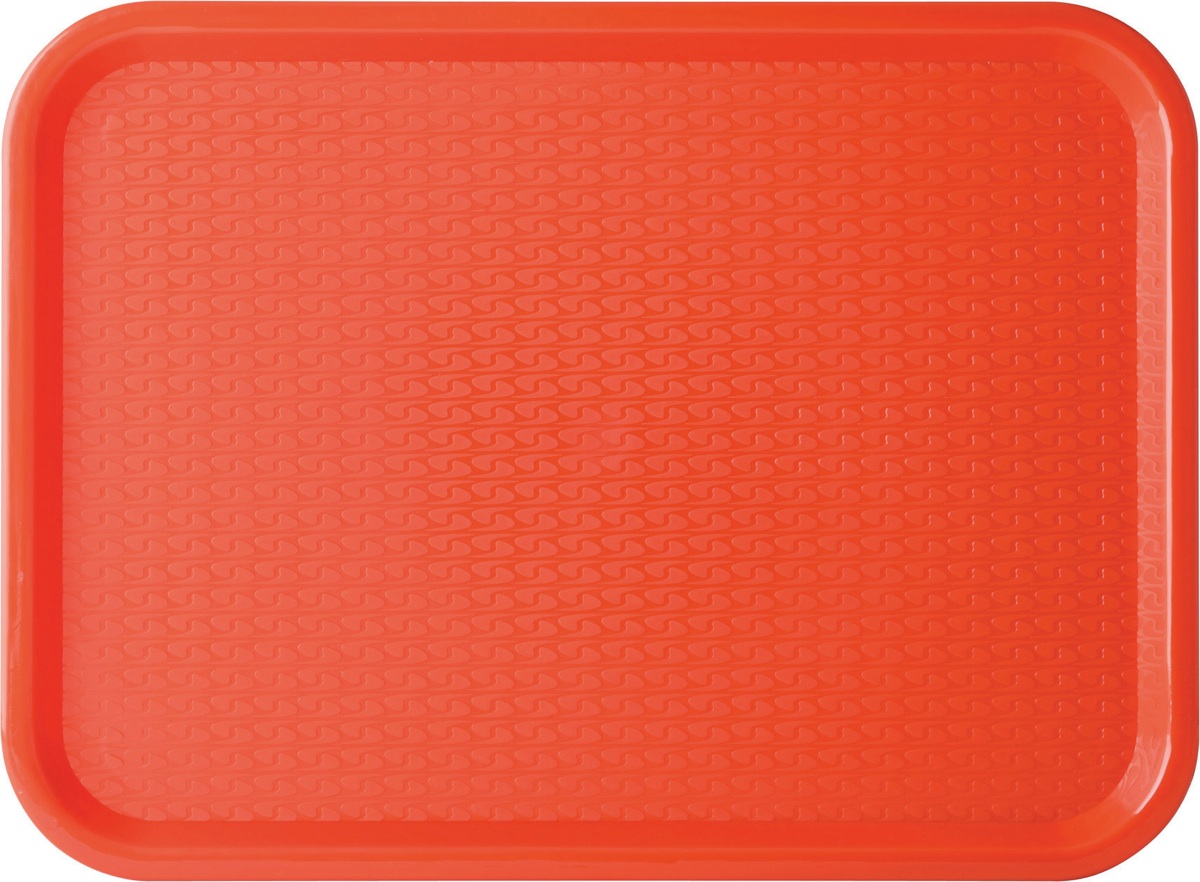 Mērķis
Galvenās izejvielas nāk no vietējiem ražotājiem
Bērni prot izdarīt veselīgas izvēles
Uztura izglītība bērniem un vecākiem
Bērniem saistošs ēdiena pasniegšanas veids 
Ēdiens skolā ir daudzveidīgs un sabalansēts
Skolēnu veselīgu ēšanas paradumu veicinoša skolu 
infrastruktūra un laika plānojums 
Skolu pavāri ir izglītoti, un tā ir prestiža profesija
Regulējums ir piemērots ražotāju iesaistei
Bezmaksas ēdināšana skolās aptver visus skolēnus
Skolā ar uztura izglītību saistīti mācību priekšmeti
Efektīva skolu ēdināšanas uzraudzības sistēma
Palielinātas dotācijas brīvpusdienām
Skolu ēdināšanā ir samazināti pārtikas atkritumi
#
15
12
11
11
8
 
8
8
6
5
3
2
2
1
Rīcības virzieni
Darbseminārā dalībnieki identificēja šādus rīcības virzienus
Veicināt ciešāku sadarbību un partnerību starp pašvaldībām, ēdinātājiem un ražotājiem
Iesaistoši izglītot skolēnus par veselīgu uzturu un pārtikas apriti
Uzlabota skolu ēdināšanas sistēma
Pārskatīt skolēnu ēdināšanai atvēlētā finansējuma apjomu un sadalījumu
Efektīvi pielāgot publisko iepirkumu vietējo ražotāju iesaistei
Nodrošināt uztura speciālistu ieteikumu un skolēnu vēlmju sabalansētību skolas maltītēs
Kādi instrumenti mums ir?
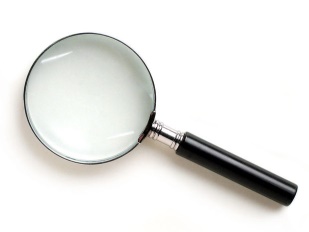 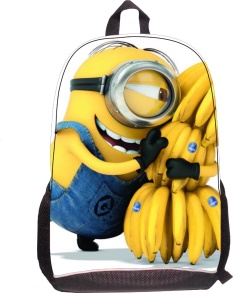 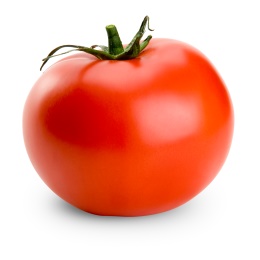 Instrumenti kvalitātes pārbaudei
Zaļais publiskais iepirkums
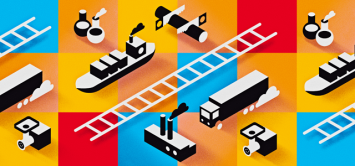 Aktīvi un ieinteresēti jaunieši
Publiskas kampaņas par pārtiku
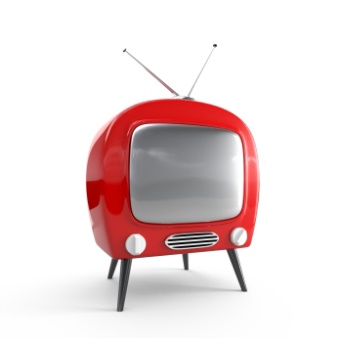 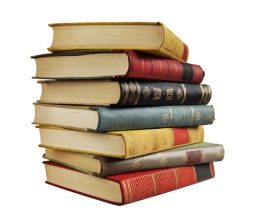 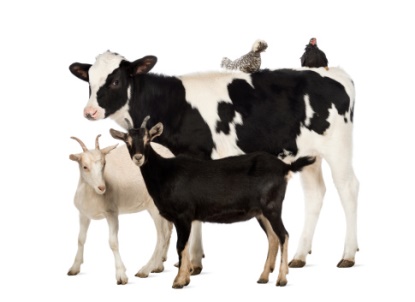 Arvien augošas zināšanas par pārtiku
Mediju interese
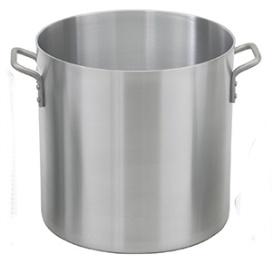 Virtuves skolās
Arvien augošas zināšanas par ražotājiem
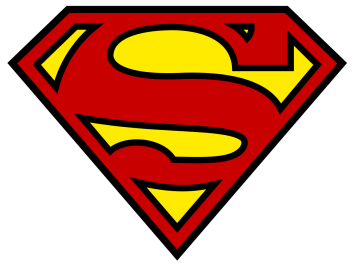 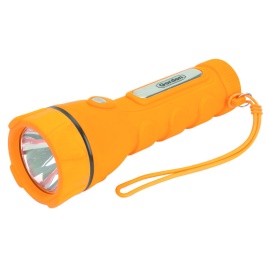 Vecāku interese
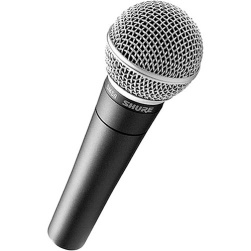 Politiskā interese dažādos līmeņos
Labie piemēri
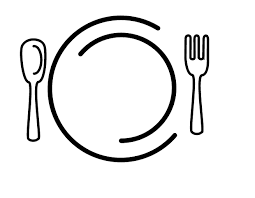 Paldies
Miķelis Grīviņš, dr.soc
Baltic Studies Centre, researcher
mail: mikelis.grivins@gmail.com
web: www.bscresearch.lv
Rīga, 2016